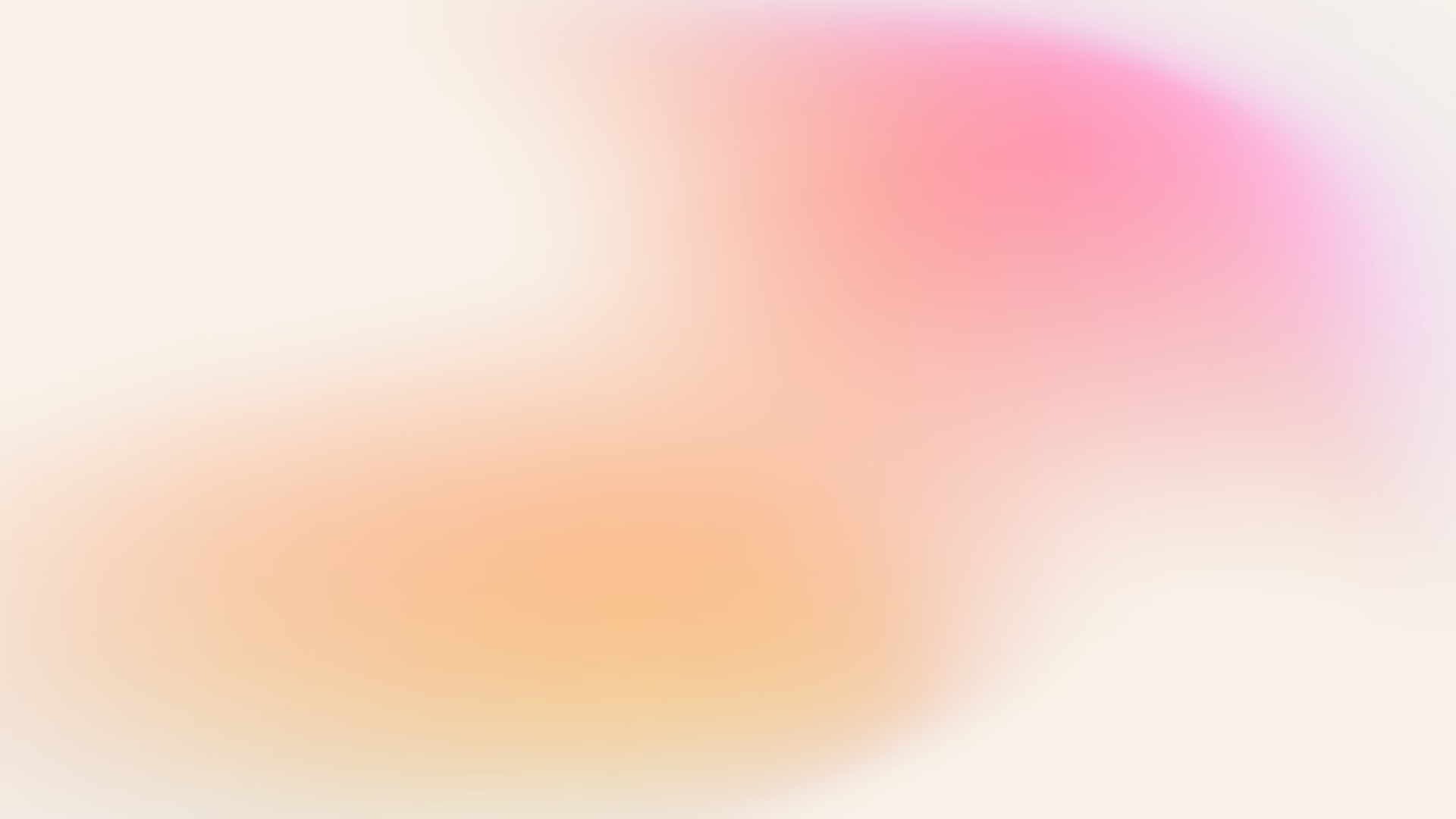 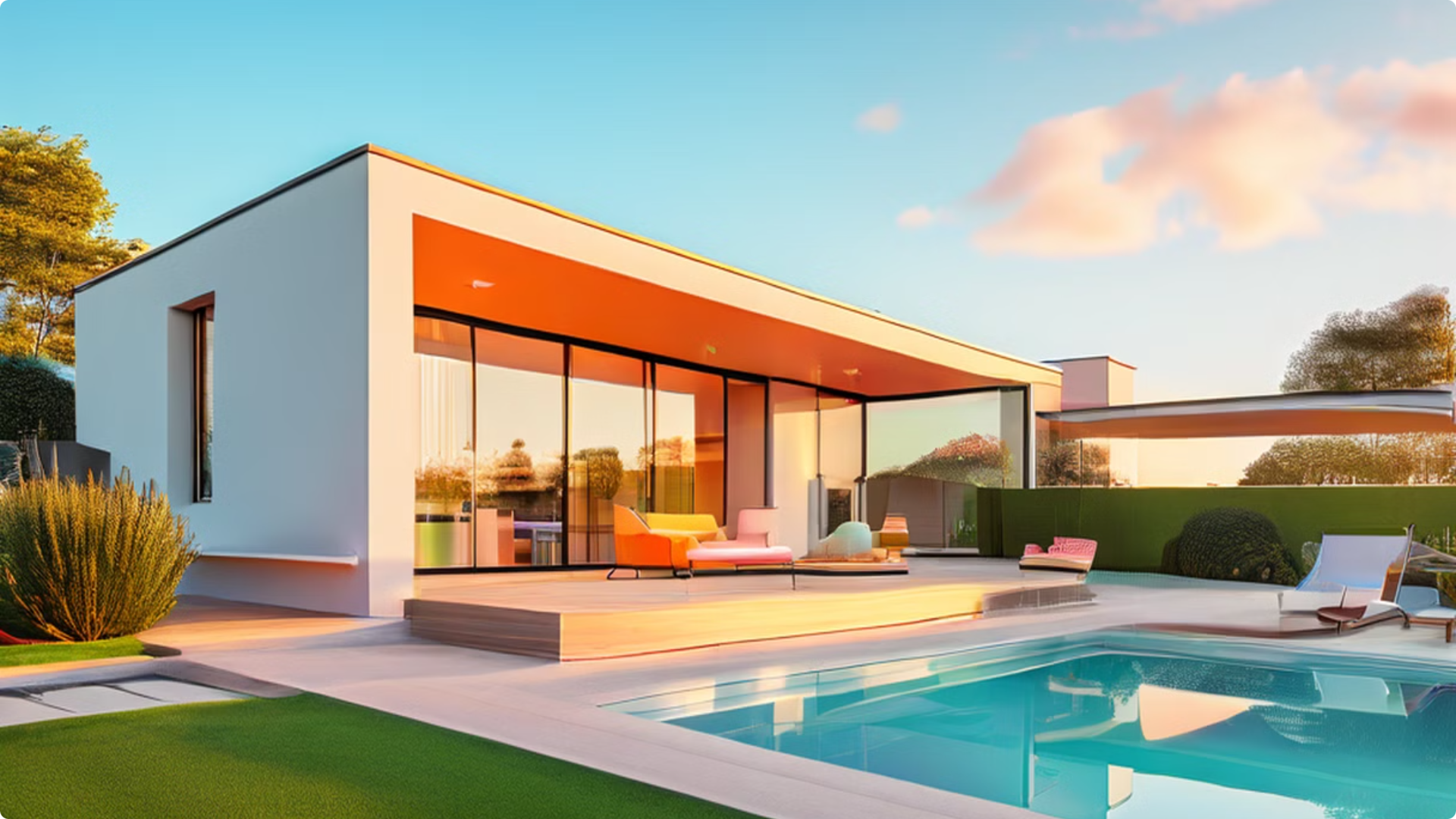 不動産仲介買取 ＆ M＆A仲介
不動産の売却から購入まで、M＆Aもワンストップで、お客様のニーズに合わせた最適なサポートを提供します。
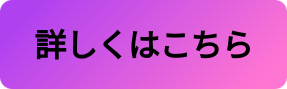 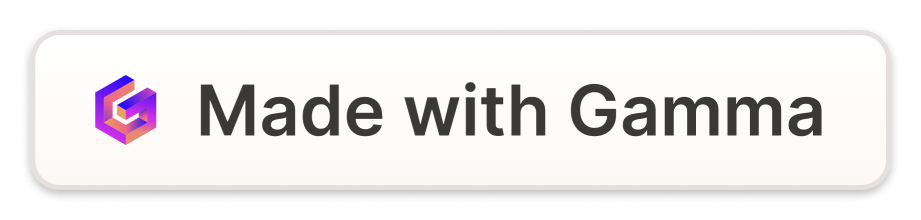 事業内容
不動産仲介
買取
M&A
売却・購入の仲介業務を、お客様のニーズに合わせた戦略でサポートします。
不動産を弊社が直接買い取り、迅速な売却を可能にします。
企業の合併・買収を支援し、事業の成長を促進します。相談件数増えてきており、弊社の今後の中核業務として位置付け。
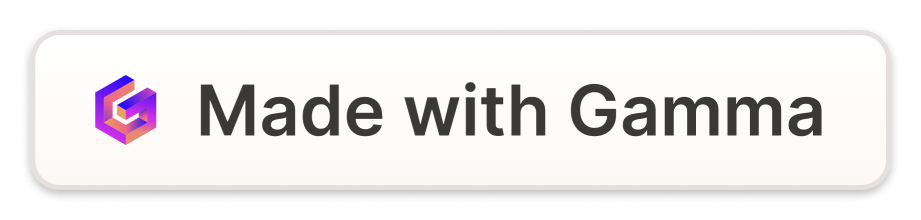 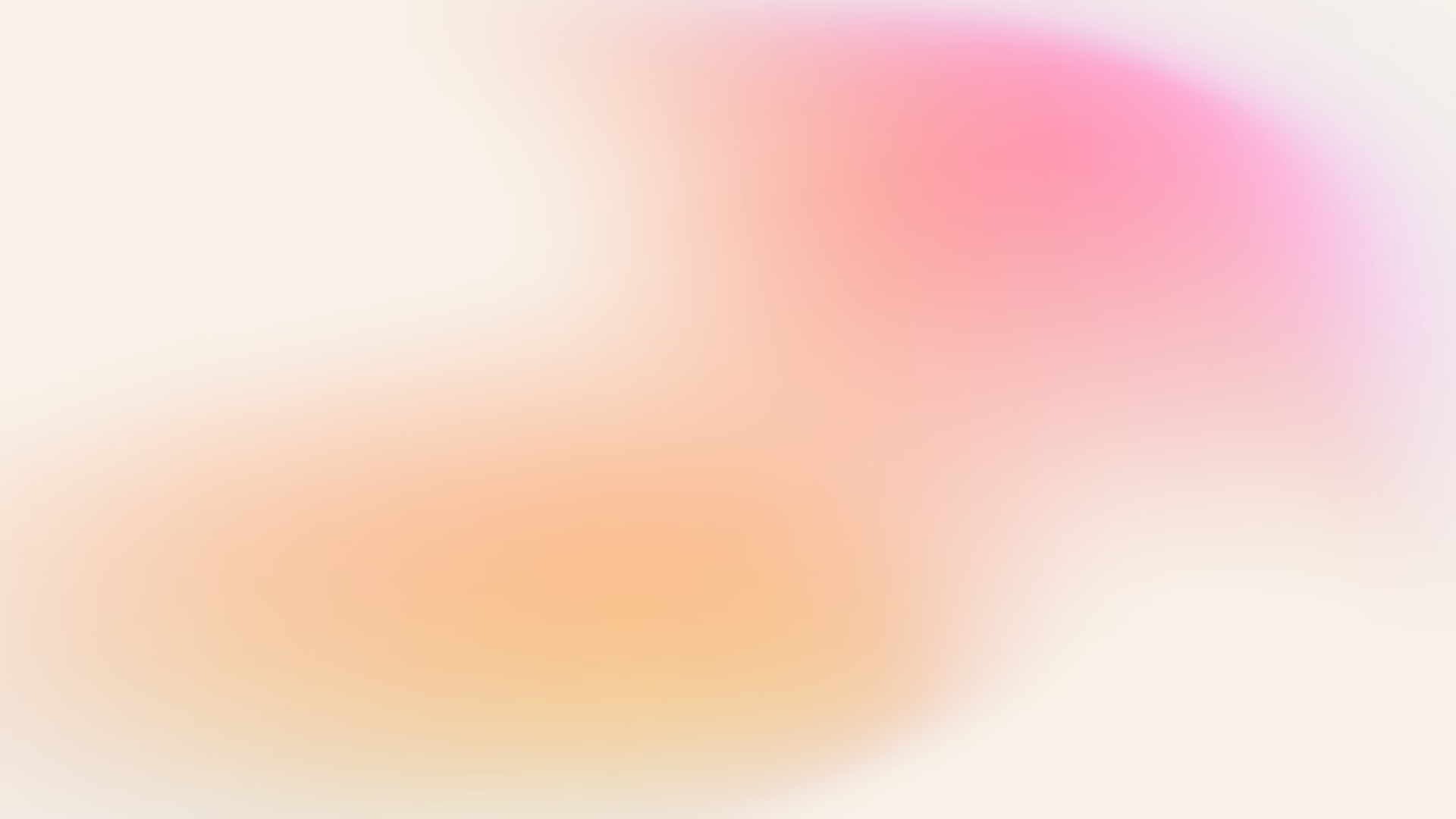 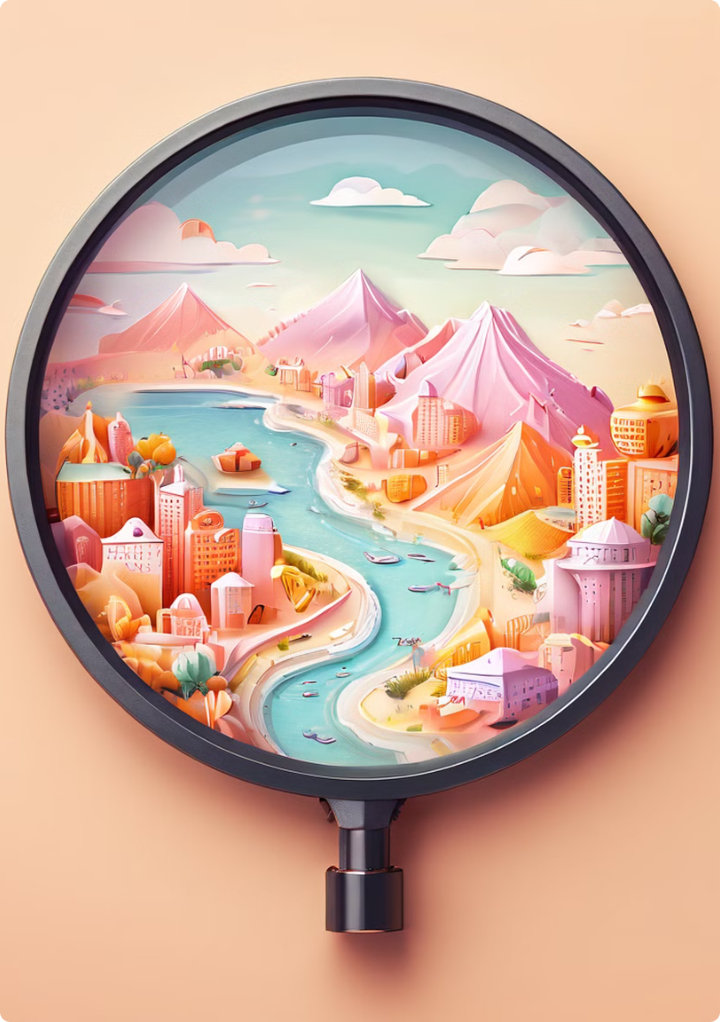 強みと特徴
豊富なネットワーク
1
不動産業界、金融機関、法律事務所など、幅広いネットワークを活用し、お客様に最適な取引を実現します。
専門性の高いチーム
2
経験豊富な専門スタッフが、お客様のニーズに合わせたサポートを提供します。
迅速な対応
3
お客様の大切な時間を無駄にしないよう、スピーディーな対応を心がけています。
透明性
4
取引内容を明確にし、お客様との信頼関係を築き上げます。
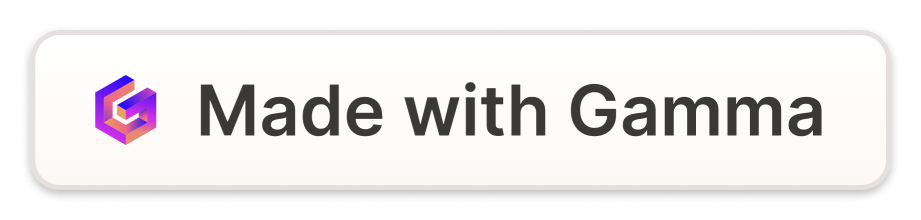 実績
2022年
2024年
M＆A相談業務開始
M&A案件1件 成約
1
2
3
2023年
M＆A FA契約 4件獲得
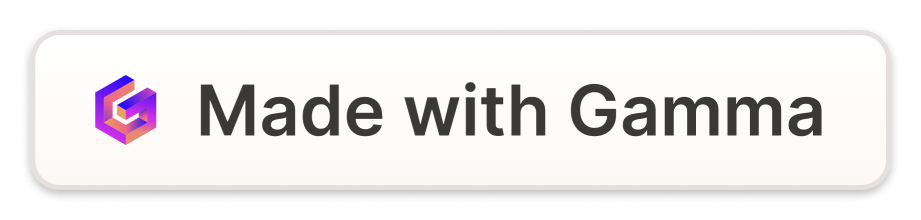 M&A事業
M&Aのサポート
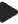 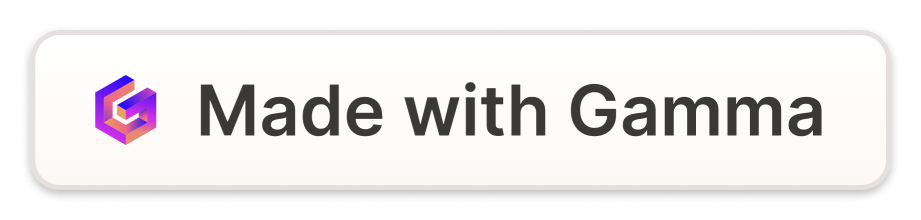 顧客サポート
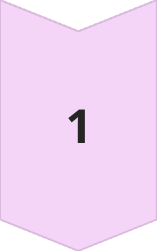 丁寧なヒアリング
お客様のご要望や状況を丁寧にヒアリングします。
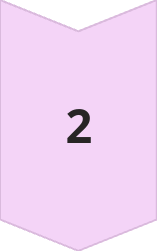 最適なプラン提案
お客様のニーズに合わせた最適なプランをご提案します。
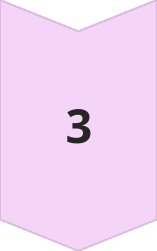 安心できるサポート
取引完了後も、アフターフォローをしっかり行います。
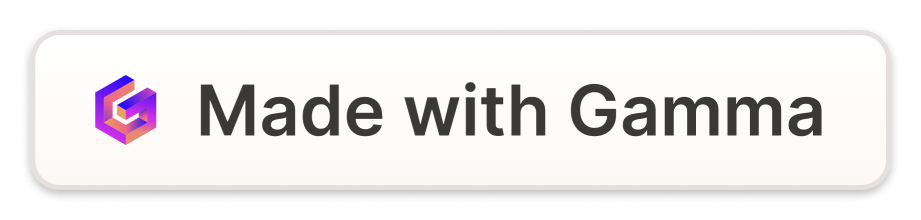 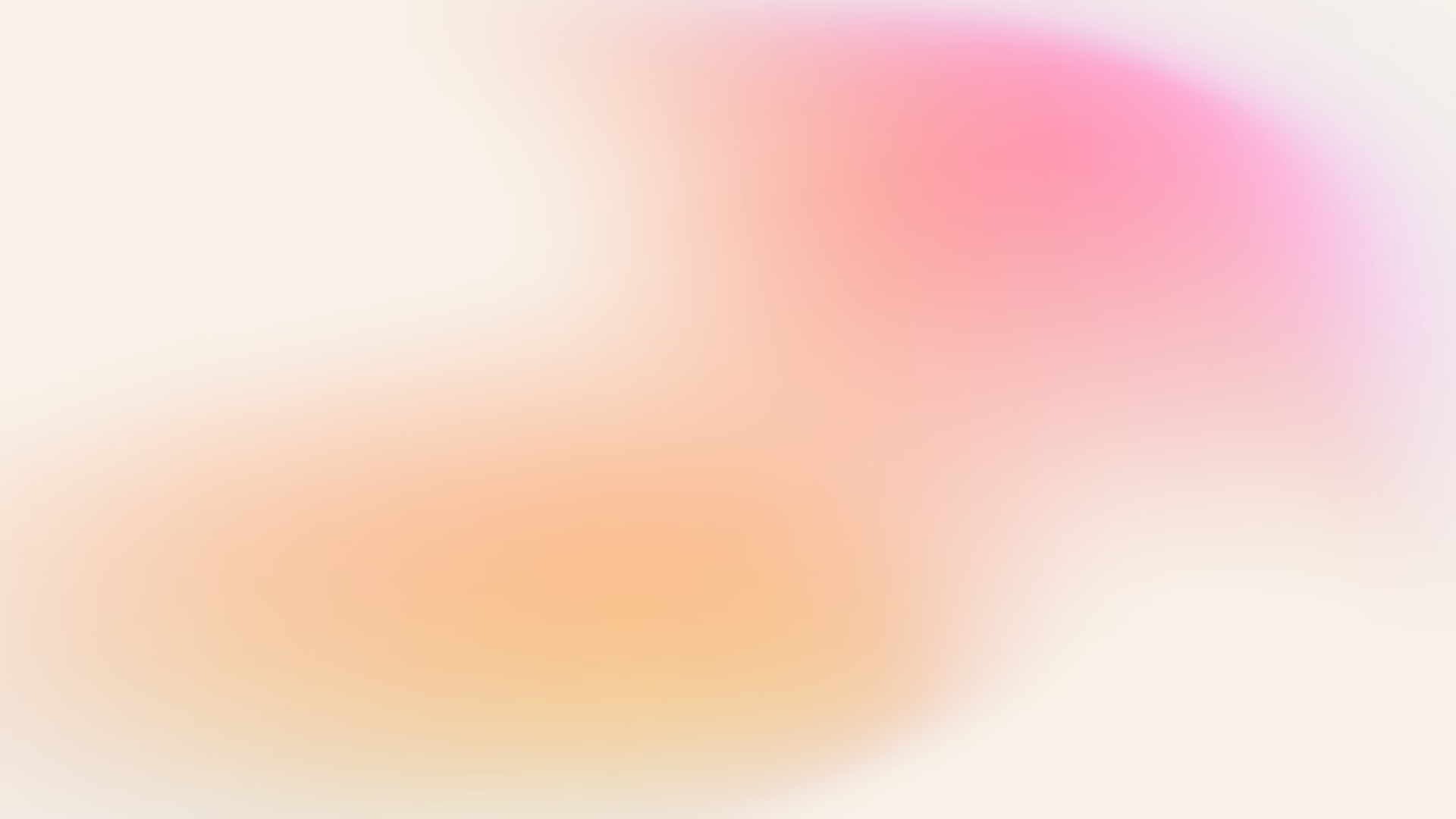 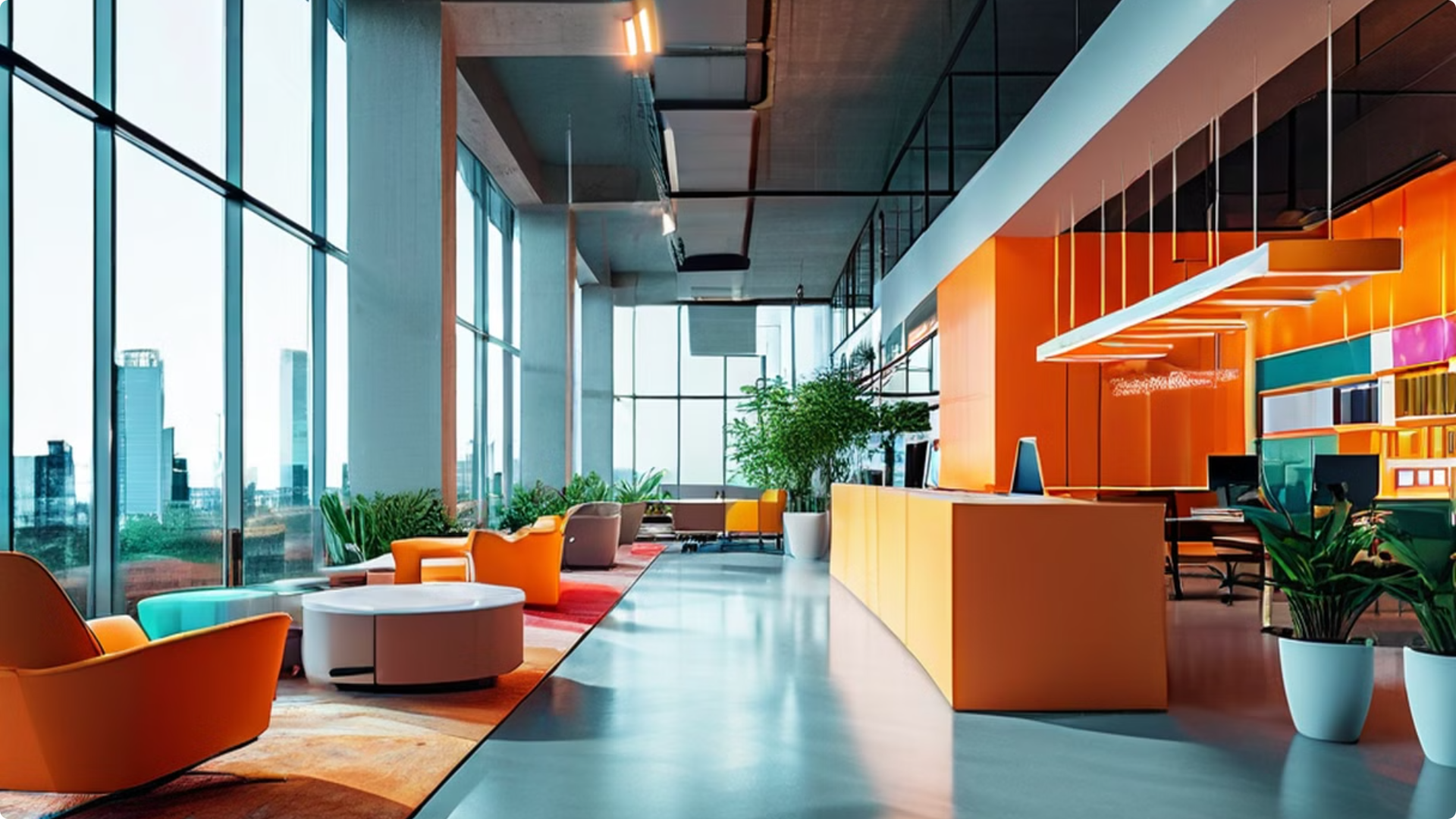 会社情報
会社名
有限会社ハウジング大伸
代表者
田口 昭
大阪府大阪市中央区内本町２丁目2番14号
(GSハイム内本町810号室)
所在地
TEL・FAX
070-8418-6796・06-6948-6540
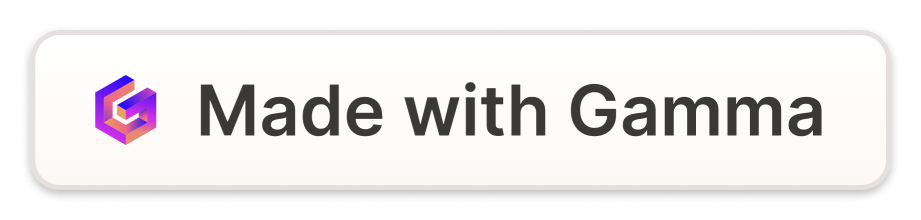